АЭРОСТАТ
Состав группы:
Шестаков Виктор (руководитель)
Арутюнян Александр ( участник)
Мулин Александр (участник)
Консультант: Ноздрачёва Анна Николаевна
Москва 2013
Цели проекта: 
	Исследовать, целесообразно ли использовать аэростат тем людям, которые живут в малодоступных местах для перевозки грузов.
Можно ли собрать такой аэростат подручными средствами или купить его.
                                                                   Задачи:
1).Поиск информации для выбора типа аэростата
2).Провести эксперименты
3).Сделать расчет.
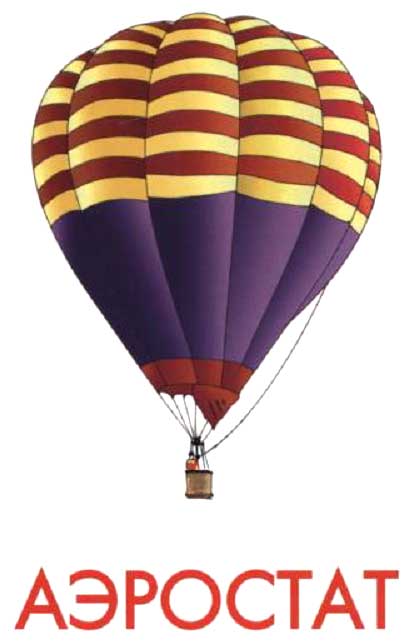 История аэростатов: с чего начиналось покорение воздуха?
Уже более двухсот лет назад человек поднялся в воздух. Люди всегда стремились увидеть мир с различных позиций, но, пожалуй, самой заветной целью было небо. Однако воплотить эти мечты удалось лишь в 1783 году. Первый в мире аэростат запустили французские братья Монгольфье. В основу изобретения легли положения древнегреческого математика Архимеда, который предположил, что из-за более низкой плотности и массы горячий воздух обладает свойством подниматься вверх. Братья Монгольфье выдвинули гипотезу, что при помощи нагретого газа можно попробовать существенно облегчить, уменьшить массу определенного типа конструкции.
Тип аэростата Монгольфьер.
	
Современный воздушный шар (тепловой аэростат) со времен братьев Монгольфье не претерпел принципиальных изменений и состоит из:
- оболочки;- гондолы;- тепловой установки.
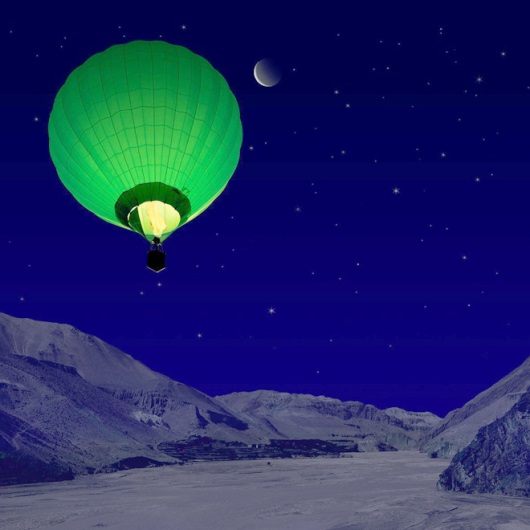 Розьер
Розьер — воздушный шар комбинированной конструкции, сочетающий в себе достоинства как монгольфьеров, так и шарльеров. Оболочка розьера поделена на две части. Верхняя наполняется легким и негорючим гелием, а нижняя — горячим воздухом. Подогревая его в ходе полета пропаном, 
этаном или керосином, сжигаемым в специальных горелках, аэронавты регулируют высоту полета.Этот тип воздушных шаров назвали так в честь одного из первых воздухоплавателей Жана Франсуа Пилатра де Розье, погибшего в 1785 г., когда его шар, наполненный смесью горячего воздуха и водорода, загорелся в полете.
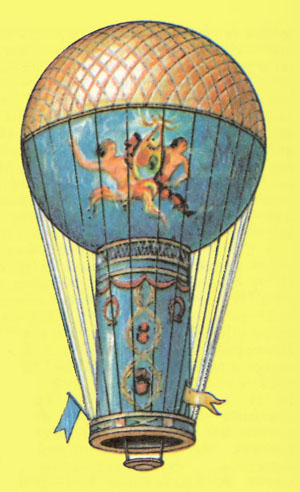 Тип аэростата Шарльер.
Шарль, Жак Александр Сезар
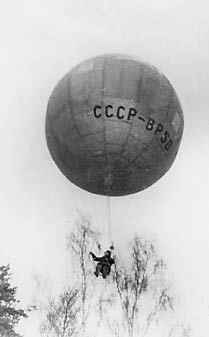 В то время человечество было одержимо тем, чтобы поскорее подняться в воздух. Но при этом изобретатели предлагали наполнять воздушные шары горячим воздухом. Длительность полета такого шара была сравнительно короткой, так как при остывании воздуха в шаре он стремительно терял скорость и высоту. В отличие от братьев Монгольфье, которые предложили наполнять шар горячим воздухом, Шарль для себя решил, что нужно найти такой газ, который, во-первых, будет легче воздуха (тогда больше шансов на то, что он поднимется выше), а, во-вторых, не будет остывать и терять свои свойства.
Что лучше — монгольфьер или шарльер?	Соревнования монгольфьеров и шарльеров продолжались многие десятилетия. И та и другая конструкции обладали как определенными достоинствами, так и недостатками. Скажем, пилоты монгольфьеров, взяв с собой в полет газовую горелку, могли летать часами, а то и сутками, время от времени подогревая воздух в оболочке. Зато шарльеры обладали большей подъемной силой, позволяли подниматься даже в стратосферу. Такие высотные шары так и называли — стратостатами.
Эксперимент с шариками
Цель: выяснить какой шарик продержится дольше в воздухе?
Материалы: шарик из резины с клеем внутри; шарик фольгированный; два карандаша.
В первый день оба шарика подняли карандаши и держали их в воздухе. На второй день фольгированный шарик чуть-чуть спустился, но все еще не касался земли. Резиновый шарик без изменений. На третий день фольгированный шарик спустился до земли, а резиновый чуть-чуть спустился. В итоге через 5 дней резиновый шарик сдулся, а фольгированный остался.
Вывод: фольгированный шарик держится дольше.
Расчет объема гелия для подъема 1 кг (без учета оболочки)(по закону Архимеда)
FA=V x g(ρ воздуха- ρ гелия)
FA=mg=9.8H
FA=1кг x 9.8Н
V-g(ρВ- ρГ) ≈10Н
Вывод: чем больше объем шара, тем меньшая часть подъемной силы уходит на подъем на оболочки.
Расчет стоимости  подъема груза массой 500г с помощью шариков разного размера
Сколько шариков на 500 г?
500 : 4 = 125 (ш) – на 500 г
Один шарик стоит 120 руб
120 х 125 = 12 500 (руб) – 125 шариков
500 : 68 = 7 (ш) – на 500 г больших шариков
Один большой шарик стоит 1500 руб
7 х 1500 = 10500(руб) – на 7 больших шариков
11 слайд
Вывод: мы не сможем поднять 500 г, так как у нас не хватит средств
Вывод: мы выясняли, что тем людям, которые живут в отдаленных местах лучше купить монгольфьеры для перевозки грузов
Собрать такой аэростат не выгодно, потому что лучше купить.


Источники: http://shkolazhizni.ru/archive/0/n-26888/
http://goldrus.net/index.php?option=com_content&view=article&id=124&Itemid=58&limitstart=1
http://ru.wikipedia.org/wiki/%D0%A8%D0%B0%D1%80%D0%BB%D1%8C%D0%B5%D1%80http://sharnn.ru/aerostat.html
http://dic.academic.ru/dic.nsf/enc_tech/91/%D0%B0%D1%8D%D1%80%D0%BE%D1%81%D1%82%D0%B0%D1%82
http://www.aeronatc.ru/aerostat.shtml
http://www.pgs-servis.ru/katalog/gaz/vodorod/
http://geliytorg.ru/tovary
Спасибо за внимание:)
Надеемся, Вам понравилось.